Développement des couches optiques pour Virgo et ET
Geppo Cagnoli 
g-MAG/iLM
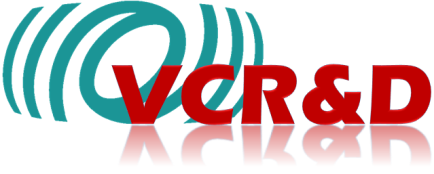 Virgo O5 et Virgo_nEXT sensitivity
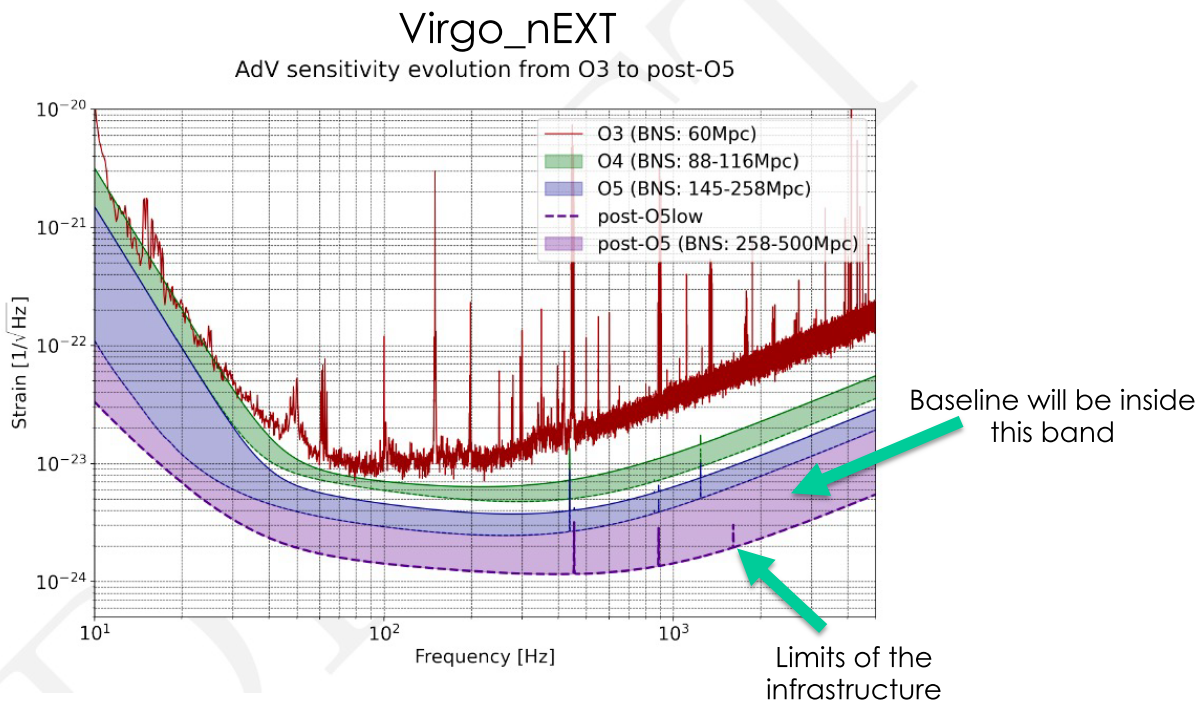 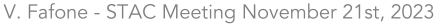 04.03.2024
G. Cagnoli – Virgo et ET R&D Workshop
2
ET sensitivity
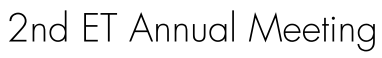 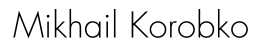 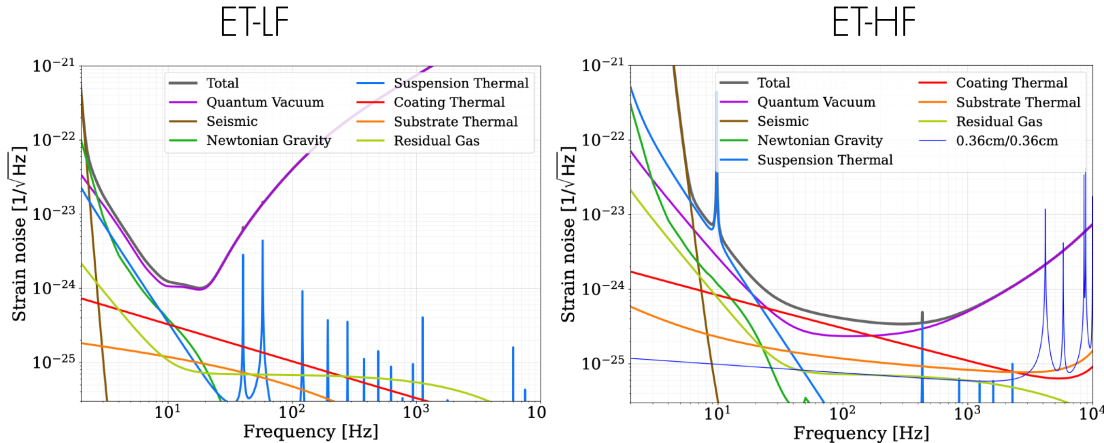 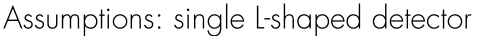 04.03.2024
G. Cagnoli – Virgo et ET R&D Workshop
3
Timetable
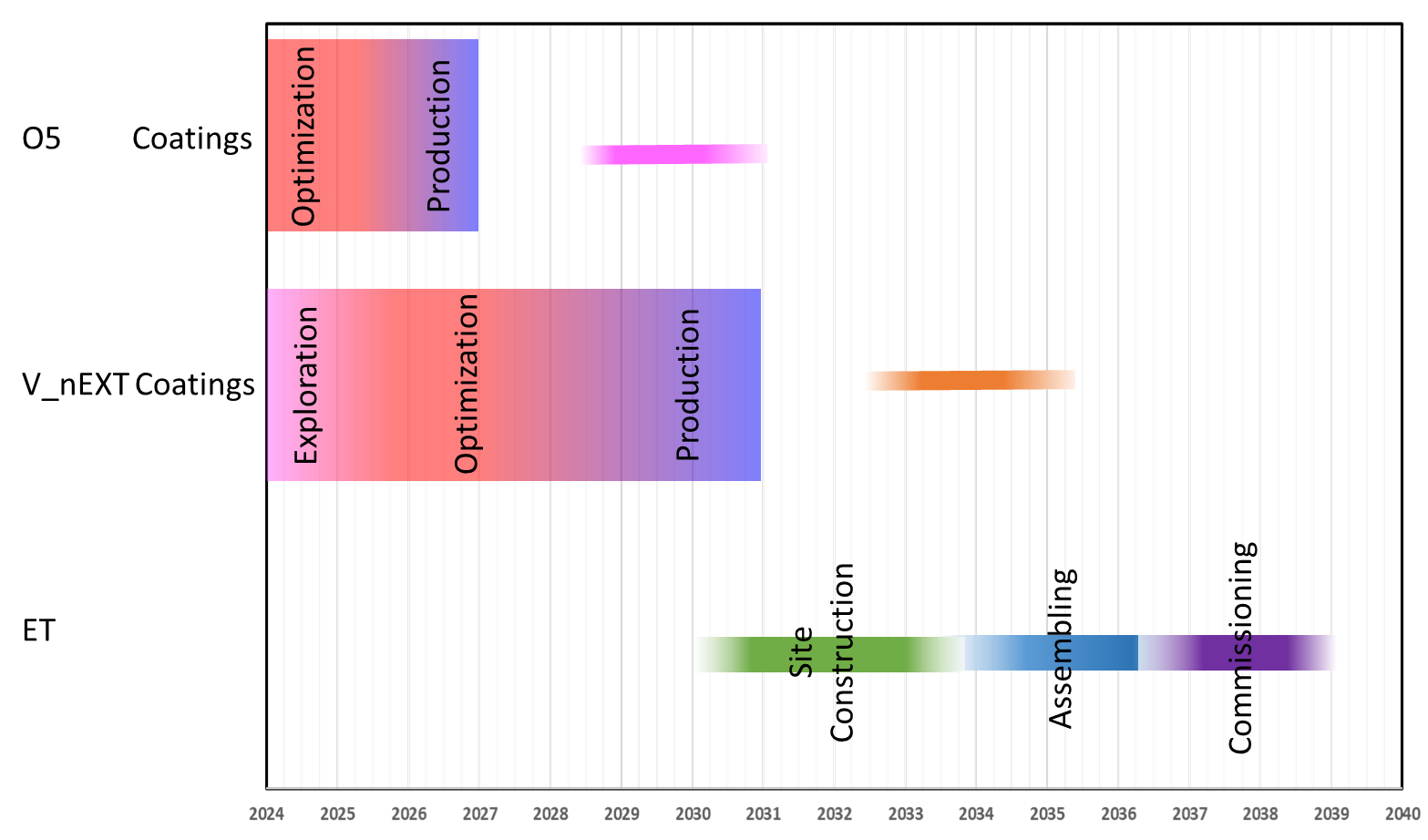 09.02.2024
G. Cagnoli – New VCR&D organisation
4
Concepts fondamentales à la base de la réduction du bruit thermique et absorption
Réduction des défauts chimiques provenant du dépôt
Nouveau bâtis de dépôt
2 voies pour réduire le bruit thermique
Réduction des configurations d’équilibre de la structure
Matériaux cristallins
Matériaux amorphes à haute nombre de coordination
Augmentation de la vitesse de relaxation
Matériaux type silice
La vitesse se réduit quand la température baisse
2 voies pour réduire l’absorption optique
Pour les matériaux cristallins seulement le band gap est important
Pour les matériaux amorphes les inhomogénéités de la structure sont aussi importants (Urbach’s tails)
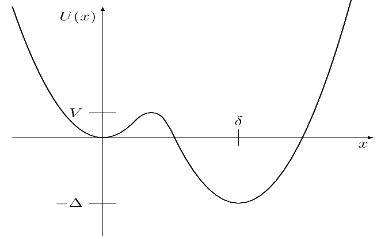 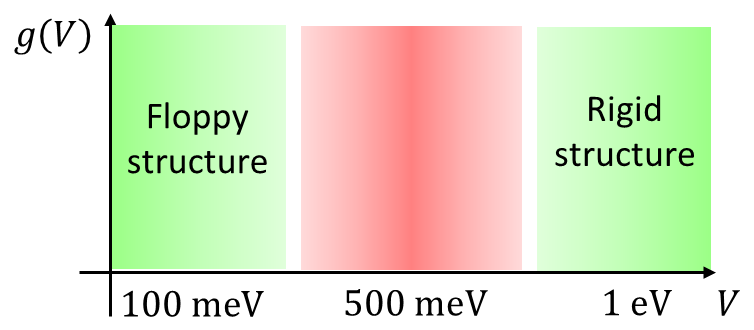 04.03.2024
G. Cagnoli – Virgo et ET R&D Workshop
5
Facteurs et phénomènes fondamentales pour développer les couches optiques
Réduction des défaut ponctuels
Ils sont présents dans tous les types des couches
Développement de l’uniformité
Directe, pour tous les types des couches 
Par corrections
Formation de bulles
Eviter la formation de bulles dans toutes les matériaux déposés par IBS
Comprendre la physique de la formation
Développer le transfère des couches de grand taille
Utile pour les couches amorphes aussi
04.03.2024
G. Cagnoli – Virgo et ET R&D Workshop
6
Les groupes de recherche dans Virgo
g-MAG
Lyon (iLM, INP) et Paris (INSP, Navier)
Compréhension et réduction du bruit thermique et absorption (VCR&D)
Institut Fresnel
Etude de la diffusion et métrologie des couches
LAPP
Développement des couches cristallines GaAs/AlGaAs
LMA
Compréhension et réduction du bruit thermique et absorption (VCR&D)
Optimisation des couches à la taille réelle 
Développement de la technologie du dépôt
04.03.2024
G. Cagnoli – Virgo et ET R&D Workshop
7
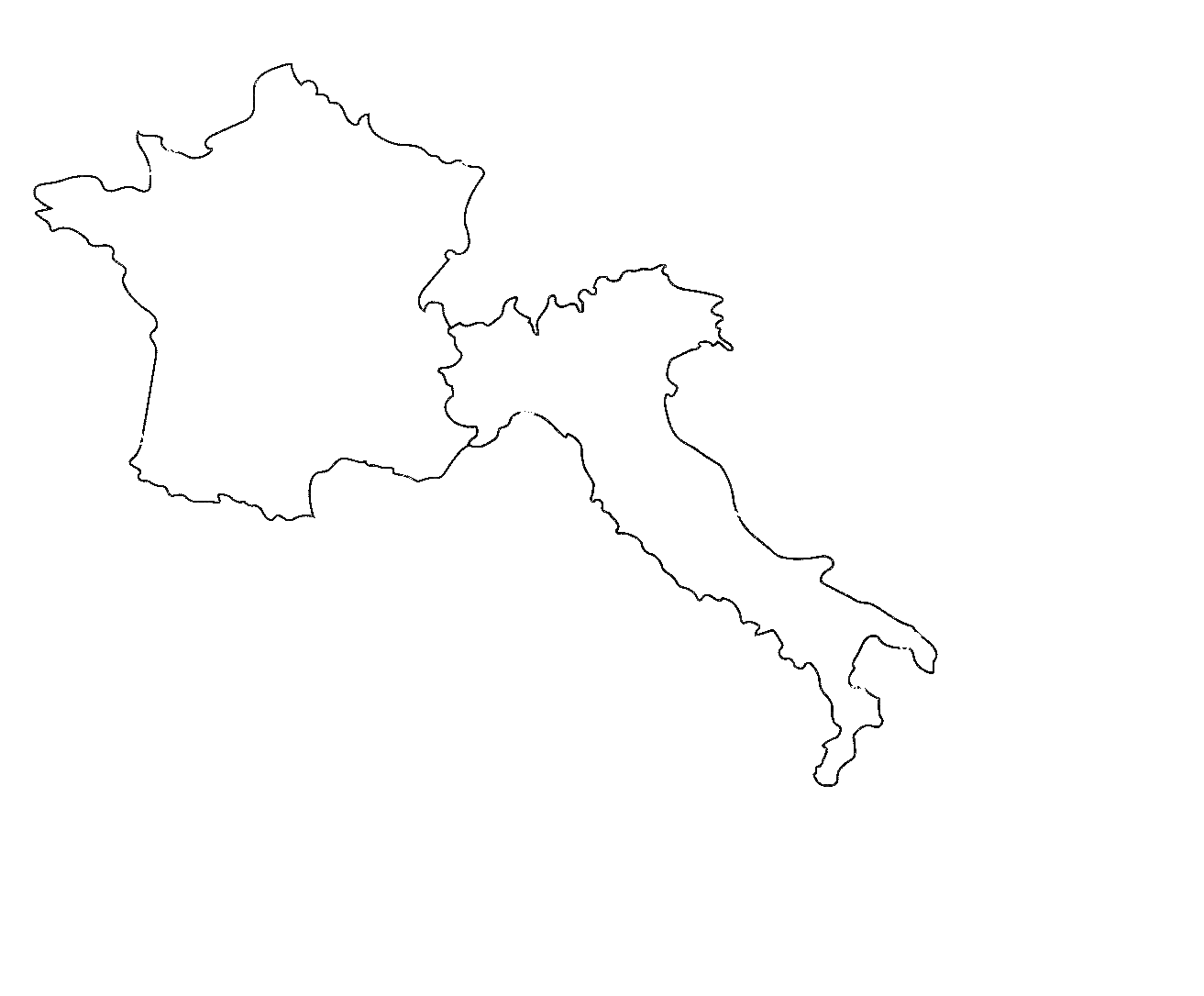 MAASTRICHT
The Virgo Coatings R&D Collaboration
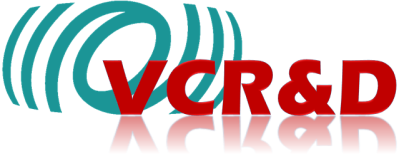 Cantilevers & GeNS 300 K
Absorption (PCI)
MAASTRICHT
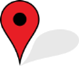 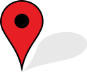 g-MAG
TOYAMA (JAPAN)
MoA underdiscussion
LEUVEN
LEUVEN
Cryogenic nodal suspension
MBE
AFM, TEM
XRD, XPS
Low T FTIR
PADOVA
TRENTO
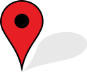 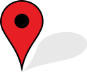 GENOVA
Glass physics
Light scattering
Mag. Sputtering
XRD High T
Ion Beam Analysis
SIMS, AFM
g-MAGNavier
g-MAGINSP
Broadband SpectroscopicEllipsometry
Optical properties vs T
AFM, XPS
Raman
LMA
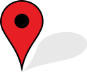 URBINO
IBS HighT, IAD
GeNS [300-10] K
FEA
Optical metrology
FEA
GeNS from 10K to 300K
Annealing in CA/VAC
Thermoptic characterization
AFM, ESEM-EDS
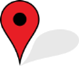 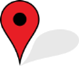 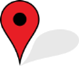 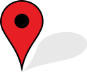 g-MAGINL
LMA
PADOVA
g-MAGiLM
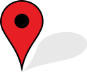 MARSEILLE
PISA
PISA
GENOVA
PERUGIA-CAMERINO
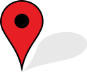 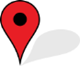 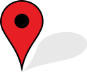 Dual e-beam
Calorimetry and Dielectric response
MAG & e-beam
Scattering studying
Direct measurement of CTN
Cantilevers & GeNS Cryo
Physics of Glasses
Surface Brillouin, Raman, FTIR
SEM-EDS
XAS, XRD
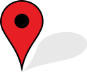 URBINO
VIRGO
PERUGIA
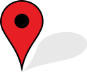 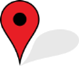 ROMA 1
SALERNO-SANNIO
ROMA ToV
ROMA ToV
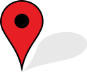 IAD dial e-beam
SEM,TEM,AFM and XRD
Raman
Annealing in CA/VAC
nanolayered composites and Mie-metamaterials
m-ary coating optimization
ROMA 1
Sample production
Characterization
Micro-XPS
Raman, FTIR
AFM
Thermobalance
SALERNO
SANNIO
09.02.2024
G. Cagnoli – New VCR&D organisation
8